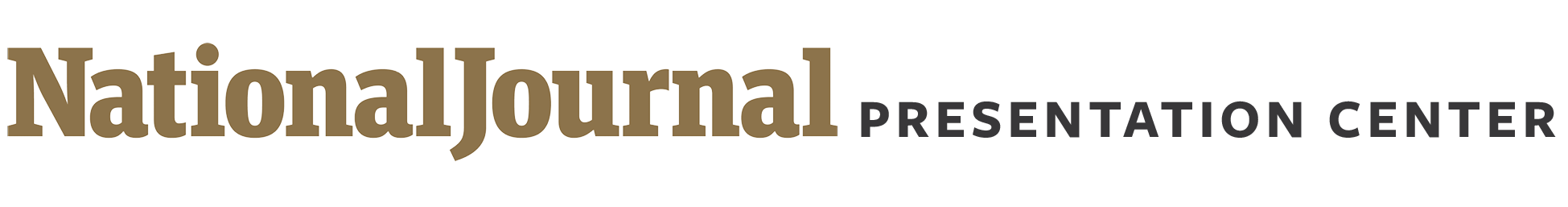 Younger voters mostly affiliate with the Democratic Party and would prefer that Congress be controlled by Democrats
When it comes to voting, with which party do you consider yourself to be affiliated?
2,003 TOTAL 18- TO 29- YEAR OLDS
■ Democratic Party   ■ Republican Party  ■ Independent/unaffiliated
What is your preference for the outcome of the Congressional elections, a Congress controlled by Democrats, or a Congress controlled by Republicans?
2,003 TOTAL 18- TO 29- YEAR OLDS, BY PARTY IDENTIFICATION
■ Controlled by the Democratic Party   ■ Controlled by the Republican Party  ■ Refused
Sources: Harvard Kennedy School Institute of Politics, Dall 2018 National Youth Poll.
Danari White | Slide last updated on: November 1, 2018
1
[Speaker Notes: http://iop.harvard.edu/spring-2018-national-youth-poll]
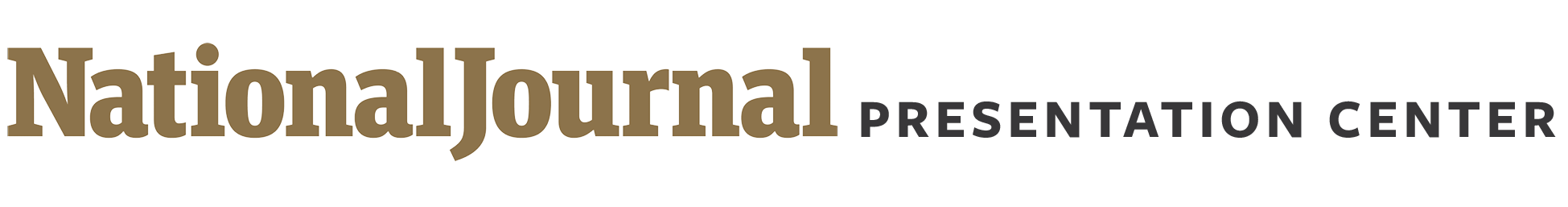 Forty percent of young voters report that they will likely vote in the 2018 midterm elections
How likely is it that you will vote in the upcoming elections for Congress?
2,003 TOTAL 18- TO 29- YEAR OLDS, BY PARTY IDENTIFICATION
■ Definitely will be voting   ■ Probably will be voting    ■ 50-50    ■ Probably won’t be voting    ■ Definitely won’t be voting
Sources: Harvard Kennedy School Institute of Politics, Dall 2018 National Youth Poll.
Danari White | Slide last updated on: November 1, 2018
2
[Speaker Notes: http://iop.harvard.edu/spring-2018-national-youth-poll]
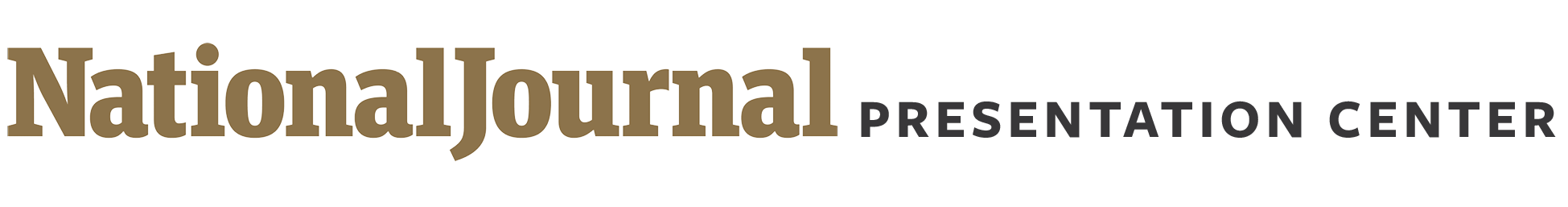 Young voters generally disapprove of President Trump and would prefer not to re-elect him in 2020
In general, do you approve or disapprove of the job performance of Donald Trump as president?
2,003 TOTAL 18- TO 29- YEAR OLDS, BY PARTY IDENTIFICATION
■ Approve  ■ Disapprove   ■ Refused
Which of the following comes closest to your view regarding re-electing President Trump in 2020?
2,003 TOTAL 18- TO 29- YEAR OLDS, BY PARTY IDENTIFICATION
■ I am sure to vote for him  ■ There is a good chance I will vote for him  ■ It is possible I will vote for him   
■ It is unlikely I will vote for him   ■ I will never vote for him
Sources: Harvard Kennedy School Institute of Politics, Dall 2018 National Youth Poll.
Danari White | Slide last updated on: November 1, 2018
3
[Speaker Notes: http://iop.harvard.edu/spring-2018-national-youth-poll]